Figure 3. Track-wise (hodotopic) lesion-deficit analysis. (a) Percentages of patients with and without left spatial ...
Cereb Cortex, Volume 24, Issue 3, March 2014, Pages 691–706, https://doi.org/10.1093/cercor/bhs351
The content of this slide may be subject to copyright: please see the slide notes for details.
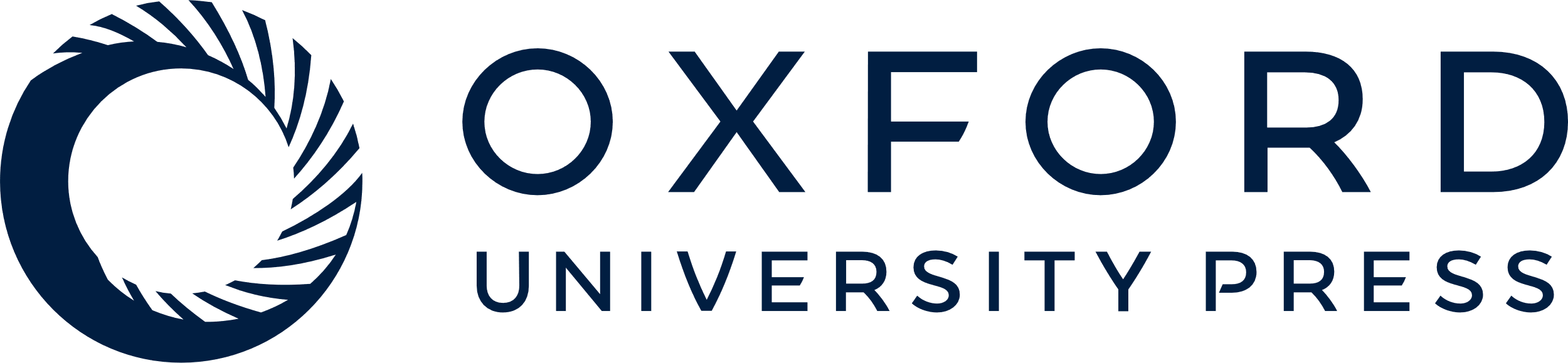 [Speaker Notes: Figure 3. Track-wise (hodotopic) lesion-deficit analysis. (a) Percentages of patients with and without left spatial neglect, with disconnection of each of the examined white matter tracts. (b) Percentage of hemianopic patients and patients without visual field defects, with disconnection of each of the examined white matter tracts. (c) The performance on the line bisection task (mean deviation with 95% confidence intervals) for patients with or without disconnection of each of the examined white matter tracts. (d) The performance on the letter cancellation task (mean omissions with 95% confidence intervals) for patients with or without disconnection of each of the examined white matter tracts. *Tracts significantly involved when covarying out the presence of chronic neglect and the lesion size. Only results that survived Bonferroni correction are reported.


Unless provided in the caption above, the following copyright applies to the content of this slide: © The Author 2012. Published by Oxford University Press. All rights reserved. For Permissions, please e-mail: journals.permissions@oup.com]